Nga’ay ho^?你好嗎？
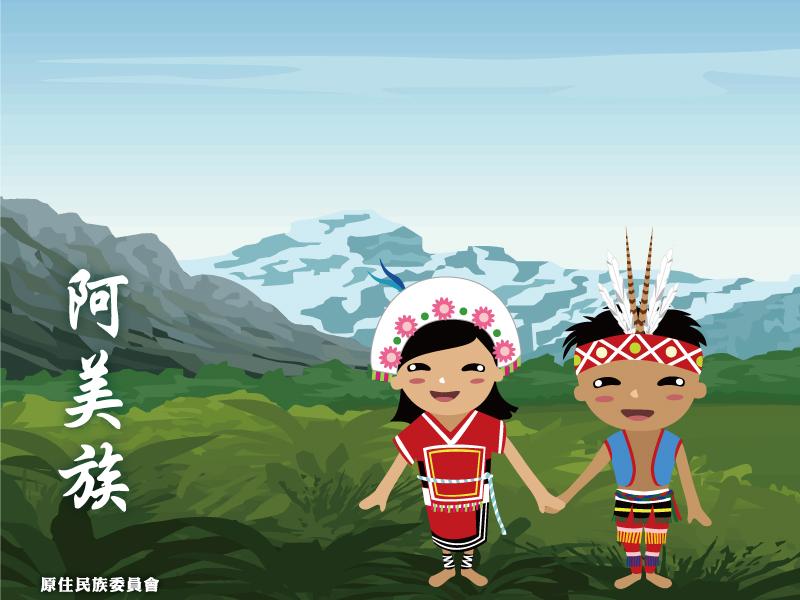 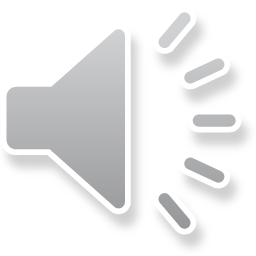 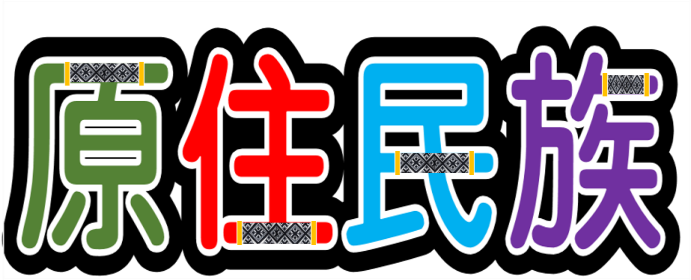 秀姑巒阿美語
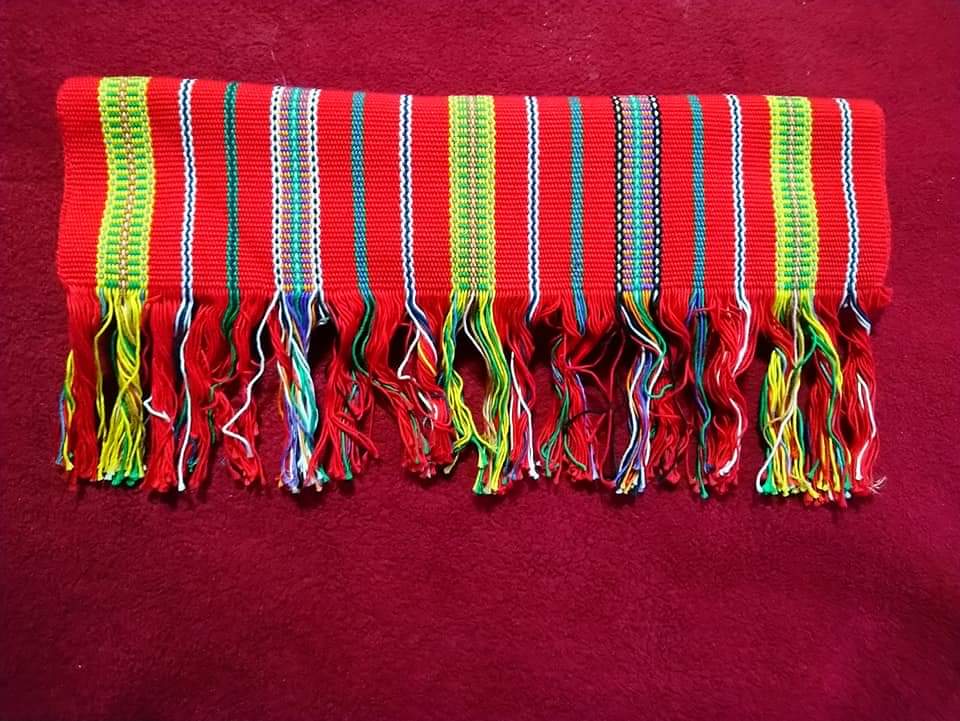 上
線
教
學
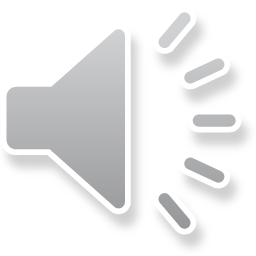 111/05/13同安國小
阿美語--小小故事-情境演說
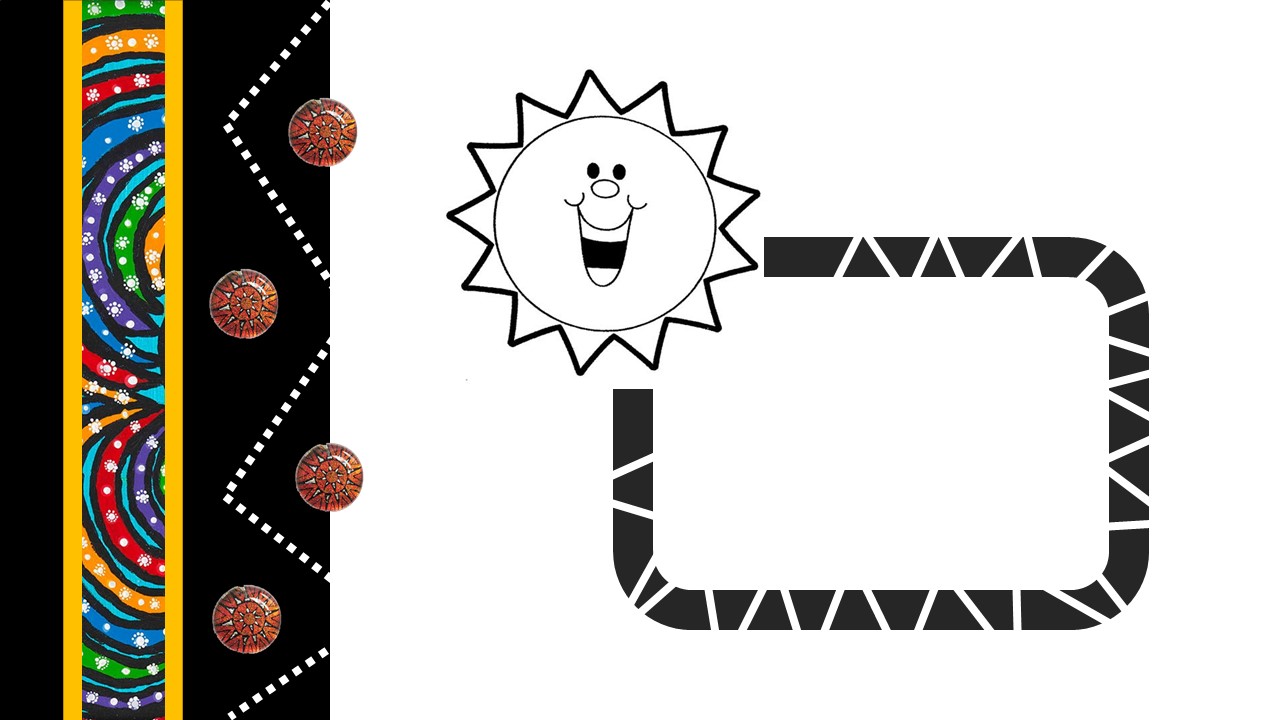 O pitahidang no 'ayam
  ko-ko鳥的呼喚
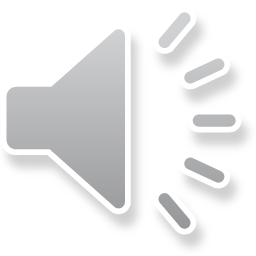 O pitahidang no 'ayam
       ko-ko鳥的呼喚-1
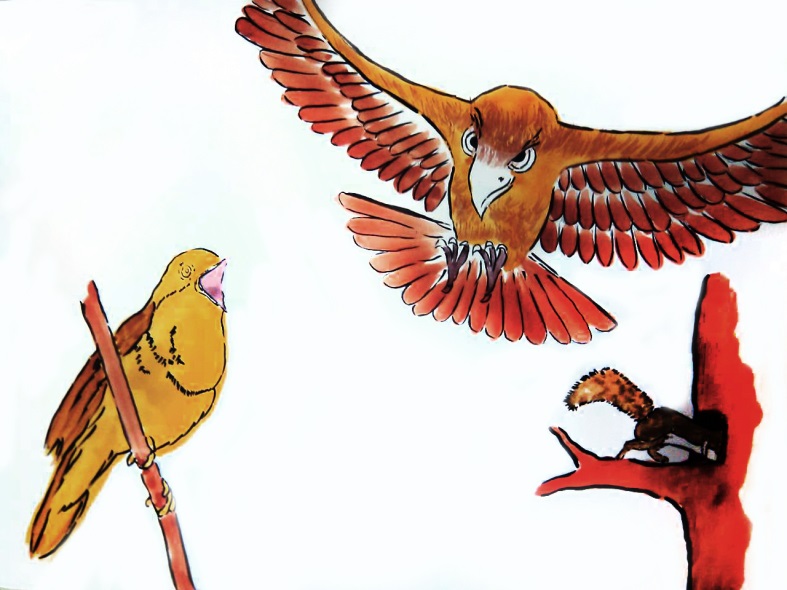 2
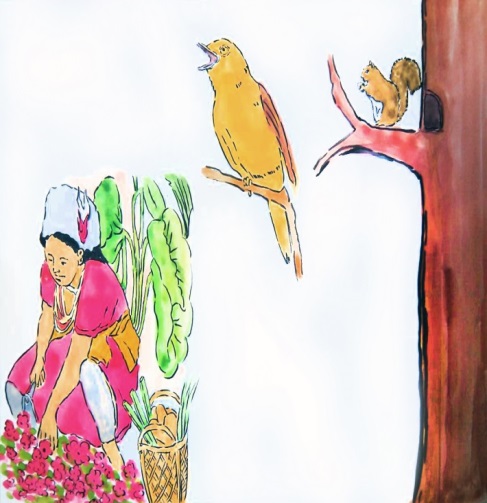 1
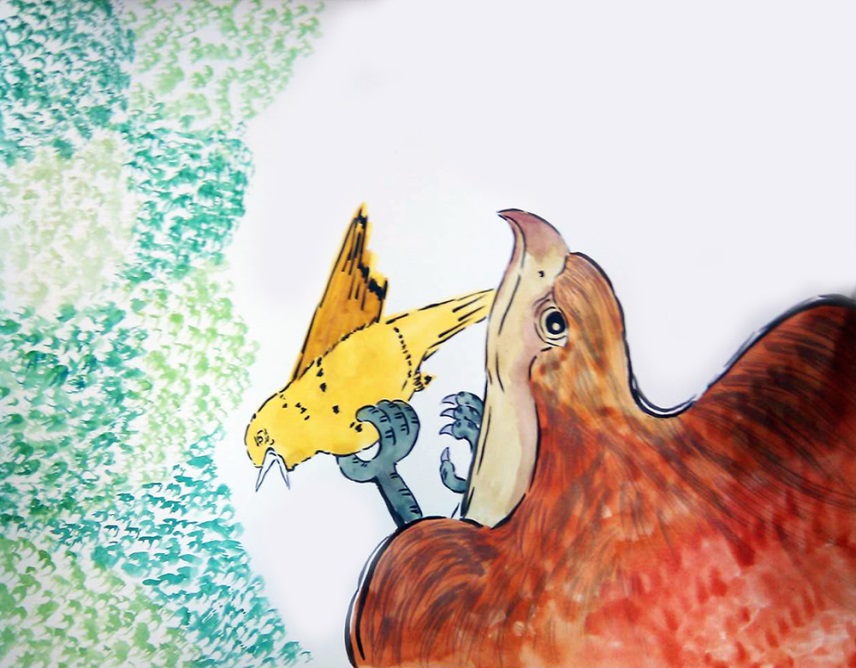 3
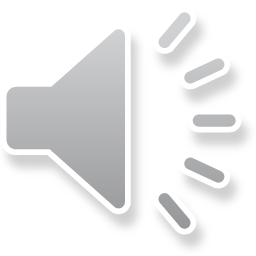 ko-ko鳥的呼喚
Ko-ko-ko saan a tata'ak matengil ko soni na 'ayam, mato mitahidangay a miceli' to safa nira, safaaw.....safaaw mato sanay. Pasowal sa ci ina “ Itiya ho! ira ko cecay padek a ina, tadamakaomi' to wawa nira, pakayni sa toya kaka o romaay ko ina, wata ko pisapadek nira, ngaay aca mitengil to sowal malalok a matayal koya kaka, sini'adaen ko faloco' noya safa pakanengneng to roray no kaka, roma mapalo mapacahiw ko 'orip nira.”
ko-ko-ko-ko傳來的鳥嚎聲…好像在呼喚著…弟弟-弟弟…。媽媽訴說：「從前有位繼母，對自己的孩子寵愛有加，對於同父異母的哥哥百般為難，乖巧聽話的哥哥努力工作，弟弟不忍心哥哥的辛勞，還是不時被繼母毒打挨餓! 」
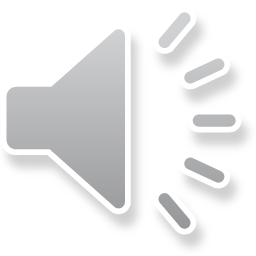 ko-ko鳥的呼喚
Ko-ko-ko saan a tata'ak matengil ko soni na 'ayam, 
       ko-ko-ko傳來鳥的聲音…
mato mitahidangay a miceli' to safa nira, safaaw.....safaaw mato sanay. 
      好像在呼喚著…弟弟-弟弟…。
Pasowal sa ci ina “ Itiya ho! ira ko cecay padek a ina,
      媽媽訴說：「從前有一位繼母」，
 tadamakaomi' to wawa nira, 
      對自己的孩子寵愛有加，
pakayni sa toya kaka o romaay ko ina,
      對於同父異母的哥哥百般為難，
 wata ko pisapadek nira, ngaay aca mitengil to sowal malalok a matayal koya kaka,
       乖巧聽話的哥哥努力工作，
 sini'adaen ko faloco' noya safa pakanengneng to roray no kaka, 
       弟弟不忍心哥哥的辛勞，
roma mapalo mapacahiw ko 'orip nira.”
        還是不時被繼母毒打挨餓! 」
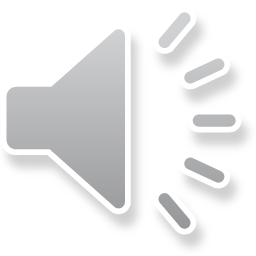 單詞練習
mapalo
  被打
malalok 
勤勞
Pitahidang
  呼喚
mapacahiw
   挨餓
matayal
工作
'ayam
   鳥
roray
辛勞
padek a ina
後母
macahiw
  餓肚子
sini’ada
心疼可憐
mitengilay
聽話
tadamakaomi‘
   寵愛有加
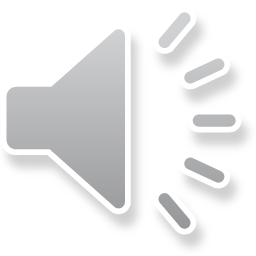 延伸學習-句型練習
1.
tada mitengilay
乖巧聽話
Tada mitengilay to sowal ko fafahiyan a safa.妹妹是個非常乖巧聽話的孩子。
2.
tatayalen no mako
我的工作(職責)
O tatayalen no mako koni anini romi'ad.這是我今天要完成的工作。
3.
masasiolah kita
我們要相親相愛
Masasiolaolah kita malakaka.我們兄弟姊妹要相親相愛。
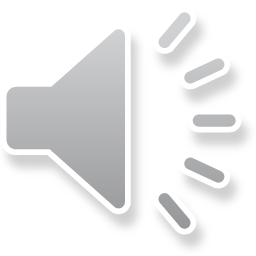 ko-ko鳥的呼喚
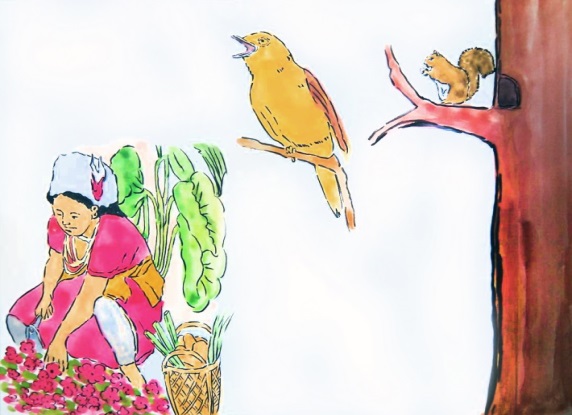 Ko-ko-ko saan a tata'ak matengil ko soni na 'ayam, mato mitahidangay a miceli' to safa nira, safaaw.....safaaw mato sanay. Pasowal sa ci ina “ Itiya ho! ira ko cecay padek a ina, tadamakaomi' to wawa nira, pakayni sa toya kaka o romaay ko ina, wata ko pisapadek nira, ngaay aca mitengil to sowal malalok a matayal koya kaka, sini'adaen ko faloco' noya safa pakanengneng to roray no kaka, roma mapalo mapacahiw ko 'orip nira.”
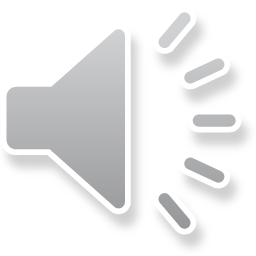 Pahanhan to kita.我們下課了
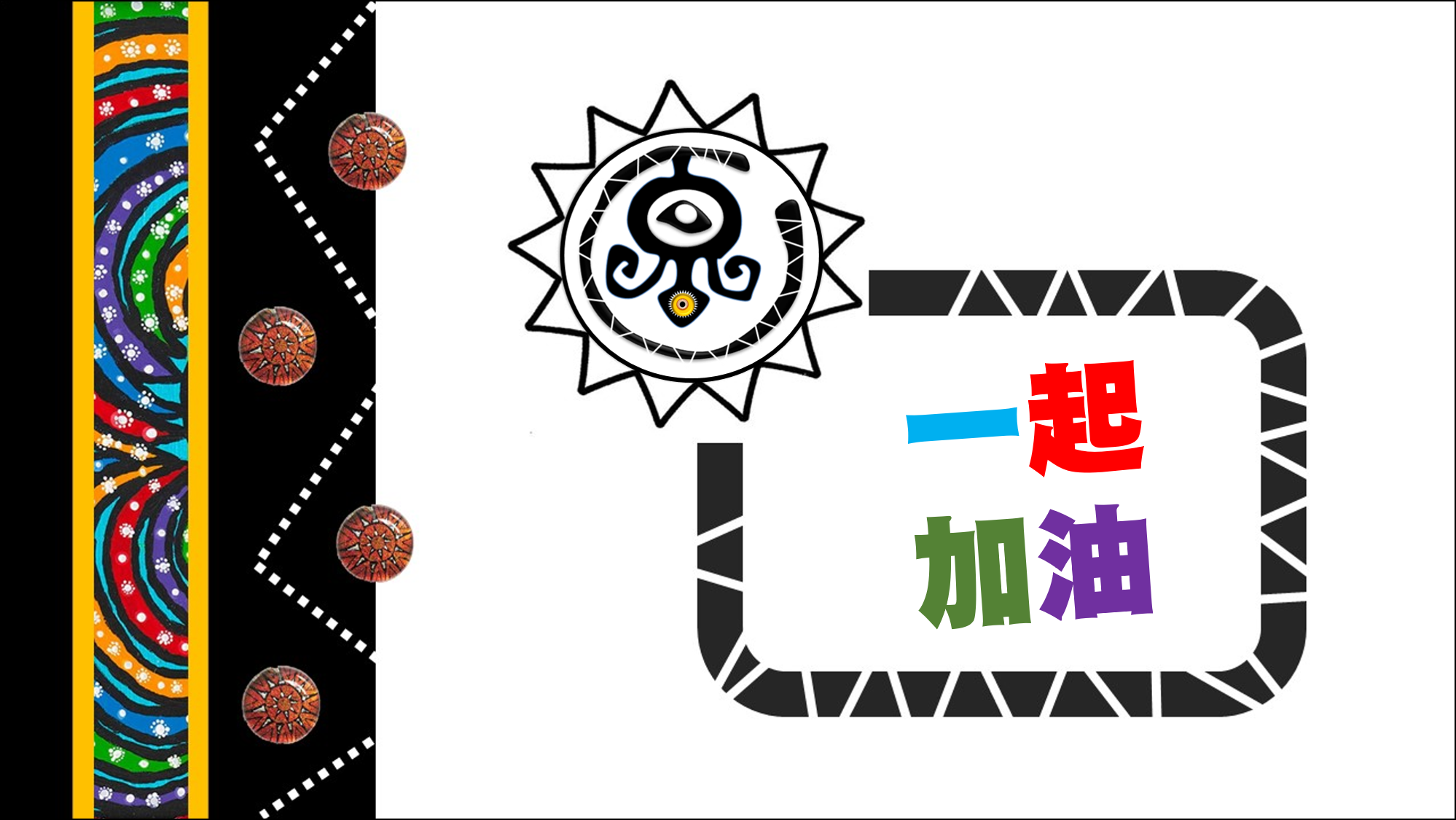 Aray
Saicelen
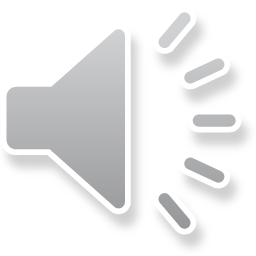